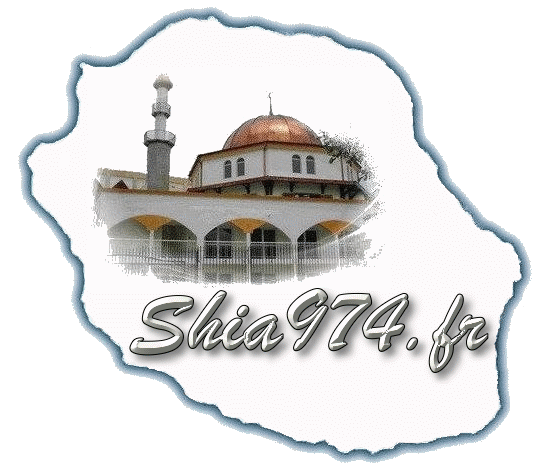 QUIZ SUR SAYYIDA 
FATIMA AHS
6
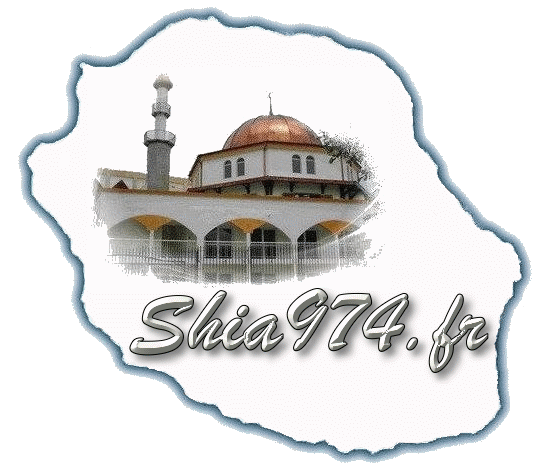 1 – Complétez la parole suivante du Saint-Prophète saw : « Tous les Prophètes ont eu leurs descendants par leurs fils…
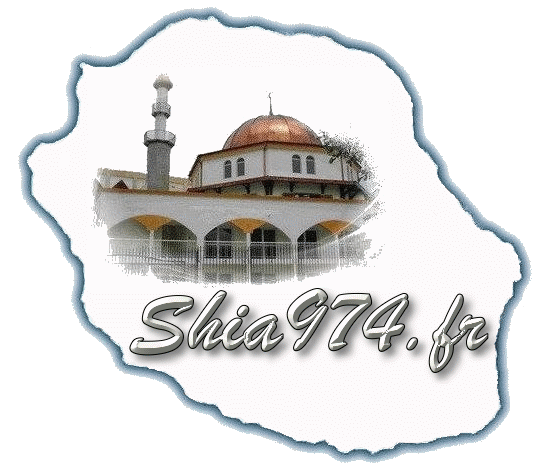 …tandis que moi, j'aurai mes descendants par ma fille Fatima »
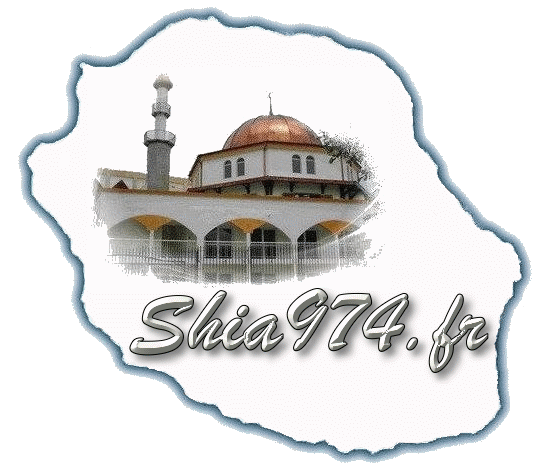 2 – Quel était le lien de parenté entre Fatema binte Assad et Fatema binte Mohammad (as) ?
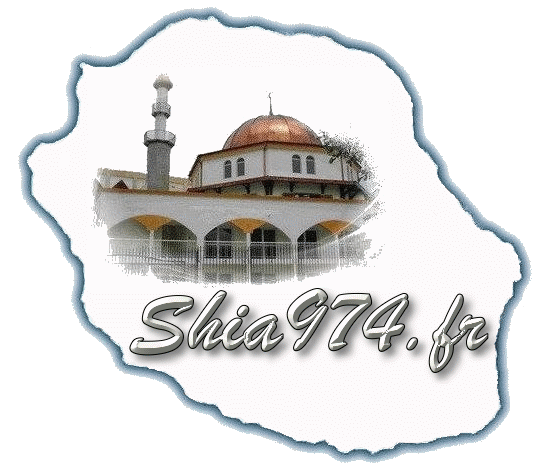 Fatema binte Assad (ahs) était la belle-mère de Zahrah (ahs) .
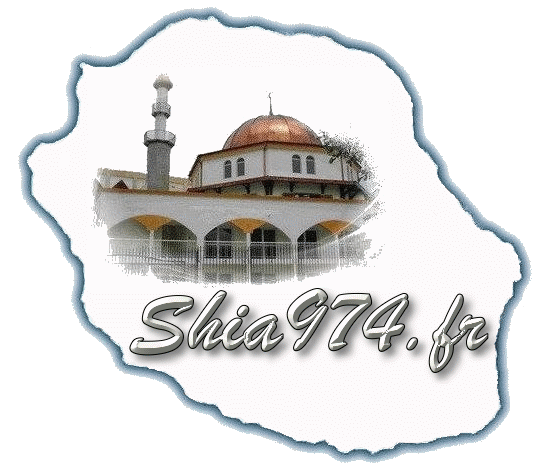 3 – A qui Fatema Az-Zahrah (ahs) s’est adressée (par un discours) au moment où Abou Bakr a refusé d’être juste envers elle ?
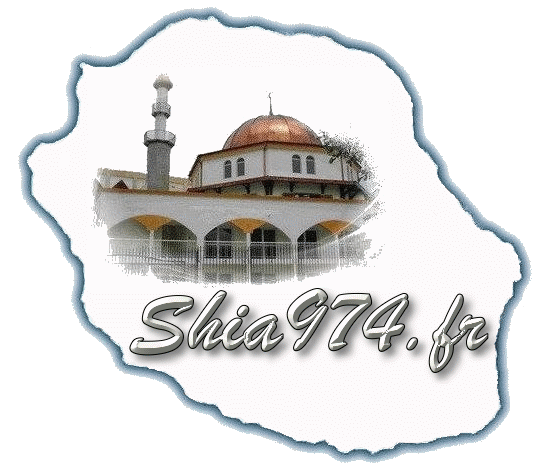 Elle s’est adressée aux Mouhajjerines et aux autres Ansars.
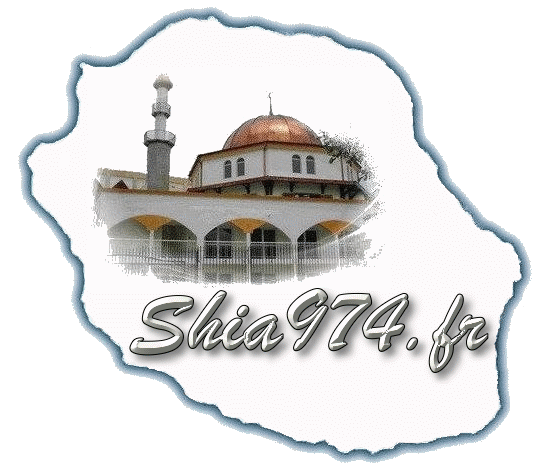 4 – Que veut dire cette parole d’Ali (as) : « Avec moi mon épée et mon chameau d’aspersoir ! » ?
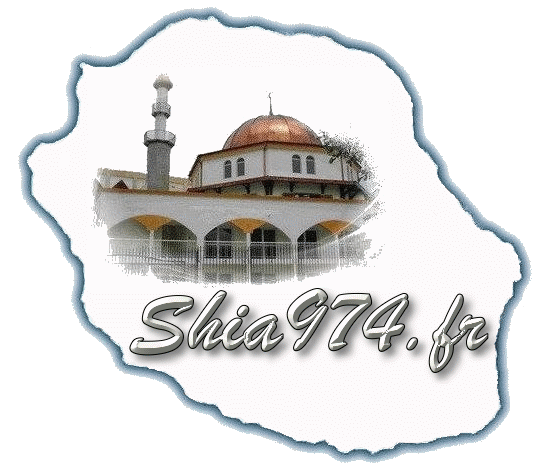 Le chameau d’aspersoir c’est ce qu’on emploie pour arroser.
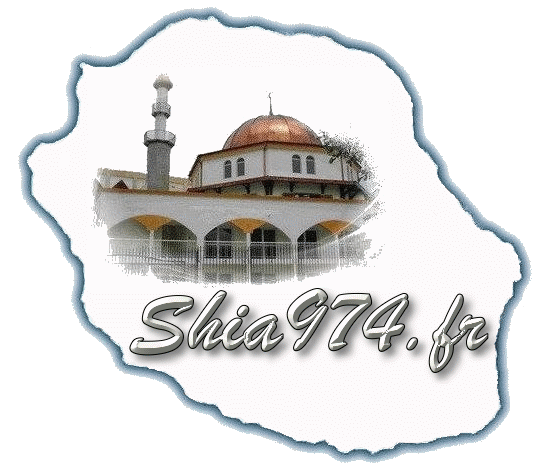 5 – Le Prophète (saw) a divisé la dot d’Ali (as) en trois parties. Lesquelles ?
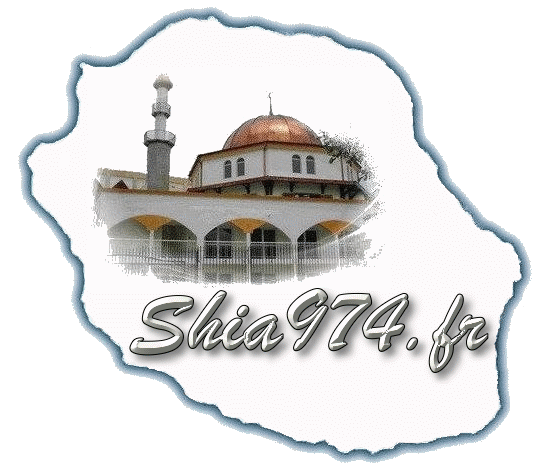 Le tiers pour le trousseau de mariée, l’autre tiers pour le parfum et le dernier tiers pour le repas de noces.
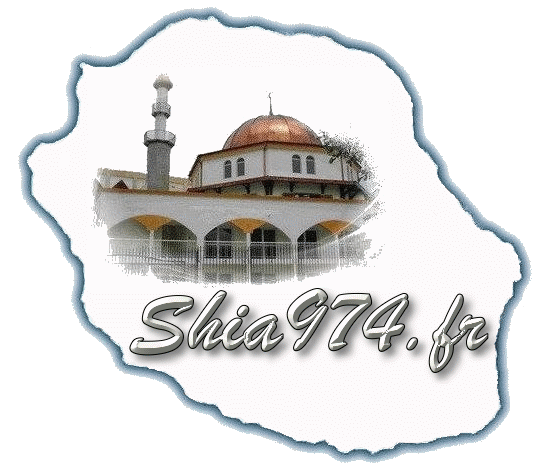 6 – De quoi Allah swt a comblé l’insuffisance de dot de Fatema (ahs) ?
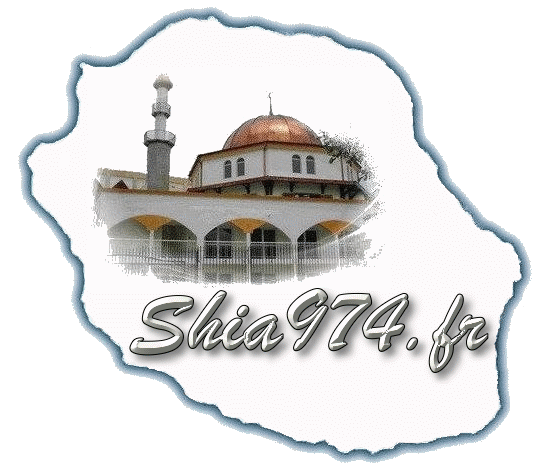 De la sauvegarde au jour du jugement dernier.
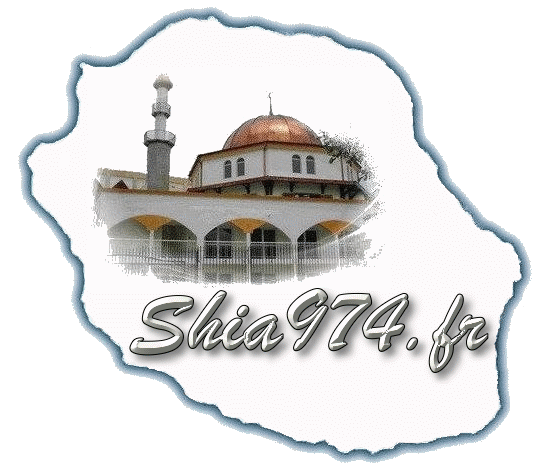 7 – Dans la maison de qui Ali (as) a déménagé Fatema (ahs) ?
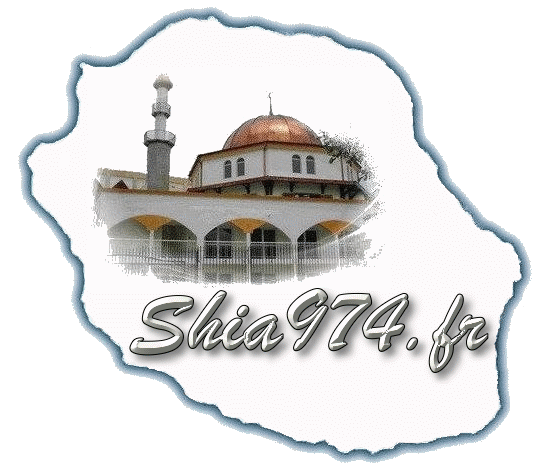 Dans la maison de Harithat binte Nowman.
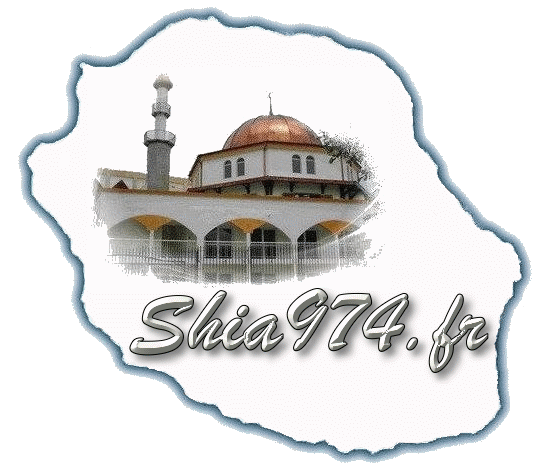 8 – Qui avait conduit la mulle de Zahrah ahs chez Ali (as) ?
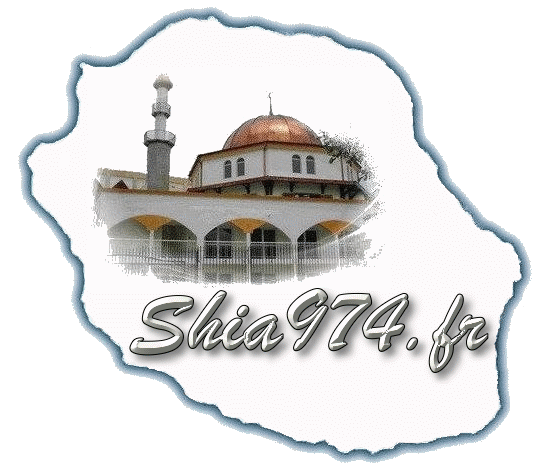 Le chef de tous les Prophètes.
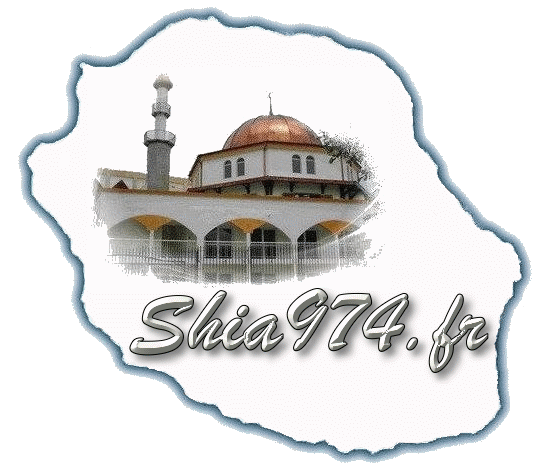 9 – Quel âge avait Az-Zahrah (ahs) lors du décès de sa mère ?
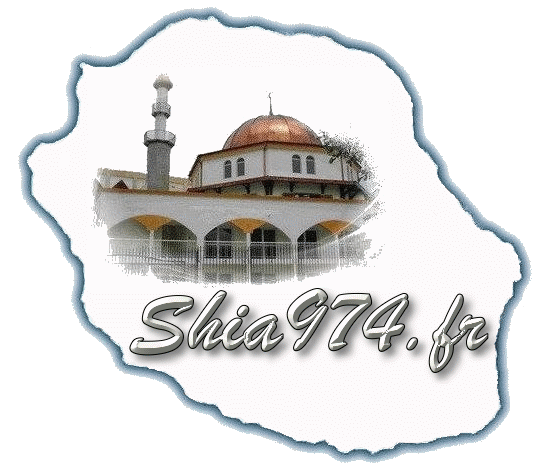 Environ cinq ans.
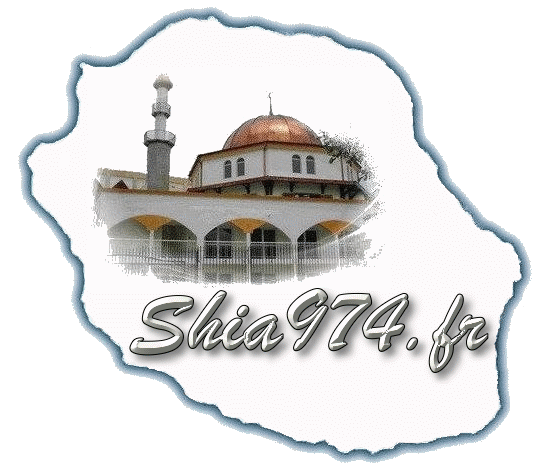 10 – Où était enterrée Bibi Khadija ahs ?
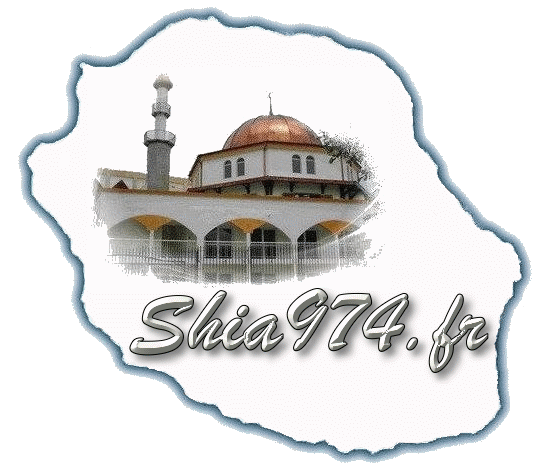 Elle est enterrée au Jannatou Moala, un cimetière situé à Makka.